GETTING THE JOB | COMPLETING APPLICATIONS
TOUGH QUESTIONS
WHAT IS YOUR BIGGEST WEAKNESS?
I can take a 
project and break 
it down into smaller tasks and identify what needs to 
be done.
I structure my own tasks when no one else does.
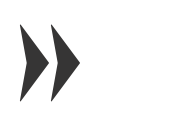 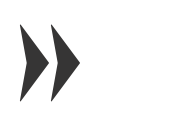 I
need
structured
tasks.
WHAT IS YOUR BIGGEST WEAKNESS?
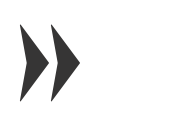 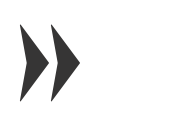 In the triangle, identify your weakness. 
In the rectangle, talk about what you do to overcome that weakness or what you’ve learned from your mistake. Think about how this has made you work    harder and how it has helped you grow.
In the circle, write about a positive strength that comes from overcoming this obstacle.
© 2022 OVERCOMING OBSTACLES
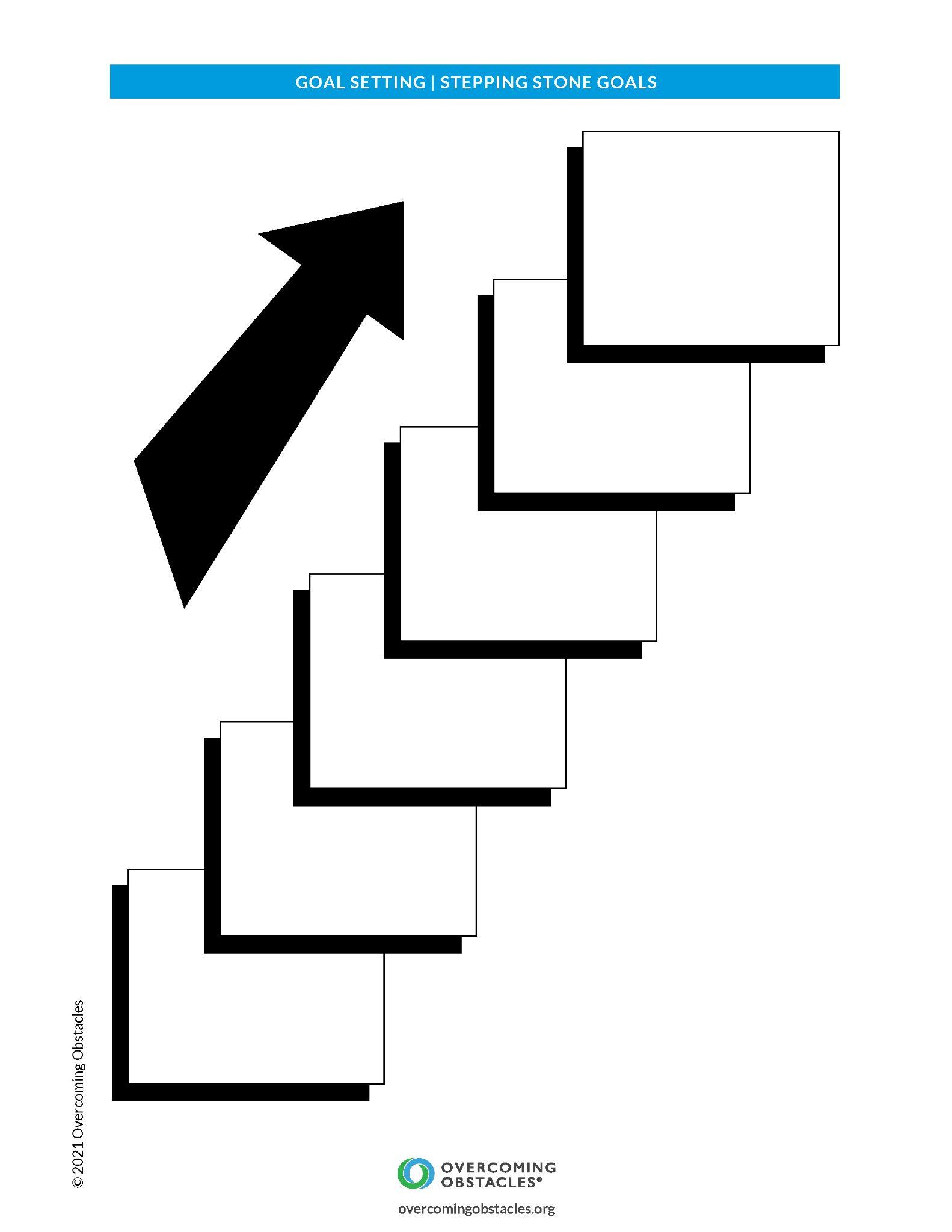